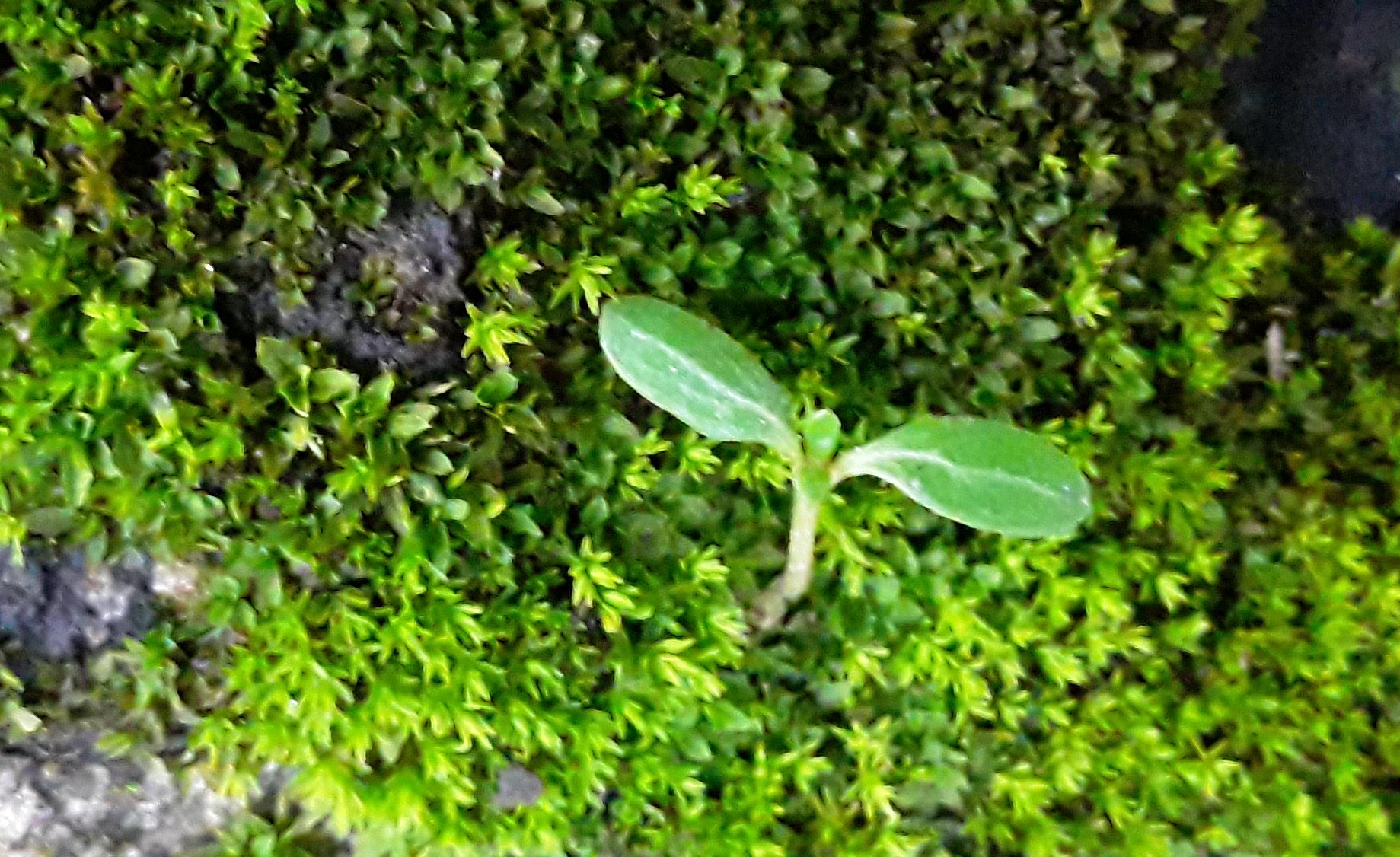 স্বাগতম
পরিচিতি
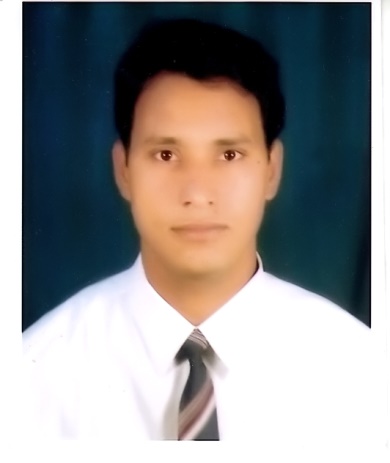 বিষয়ঃ বিজ্ঞান
শ্রেনীঃ ৮ম
অধ্যায়ঃ উদ্ভিদের বংশ বৃদ্ধি
সময়ঃ  ৪০ মিনিট
নীল রতন বাগচী
সহকারী শিক্ষক ( বিজ্ঞান )
চাঁদ সুলতানা মাধ্যমিক বালিকা বিদ্যালয়,কুষ্টিয়া ।
শিখনফল
    এ পাঠ শেষে শিক্ষার্থীরা...

অযৌন প্রজনন ব্যাখ্যা করতে পারবে ।
স্পোর উৎপাদনকারী উদ্ভিদ সনাক্ত করতে পারবে।
বিভিন্ন ধরনের প্রাকৃতিক অংগজ জনন ব্যাখ্যা করতে পারবে ।
ছবিটি লক্ষ্য করি
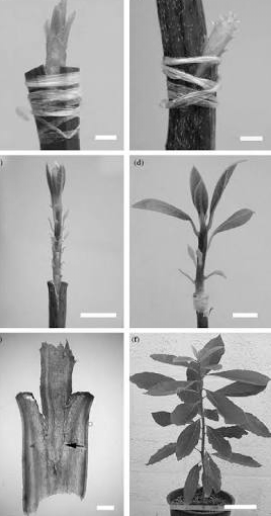 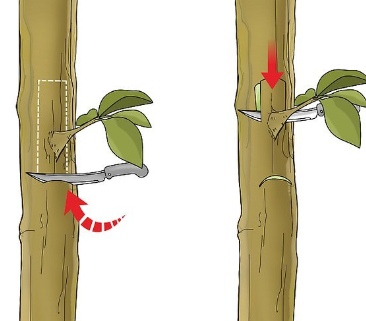 কী বোঝানো হয়েছে ?
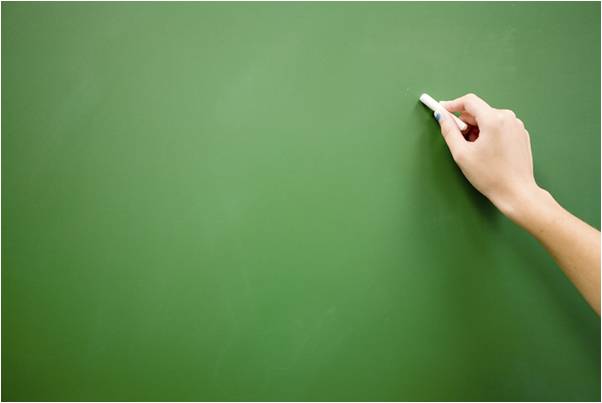 আজকের পাঠ 
               উদ্ভিদের অযৌন প্রজনন
স্পোর উৎপাদনকারি
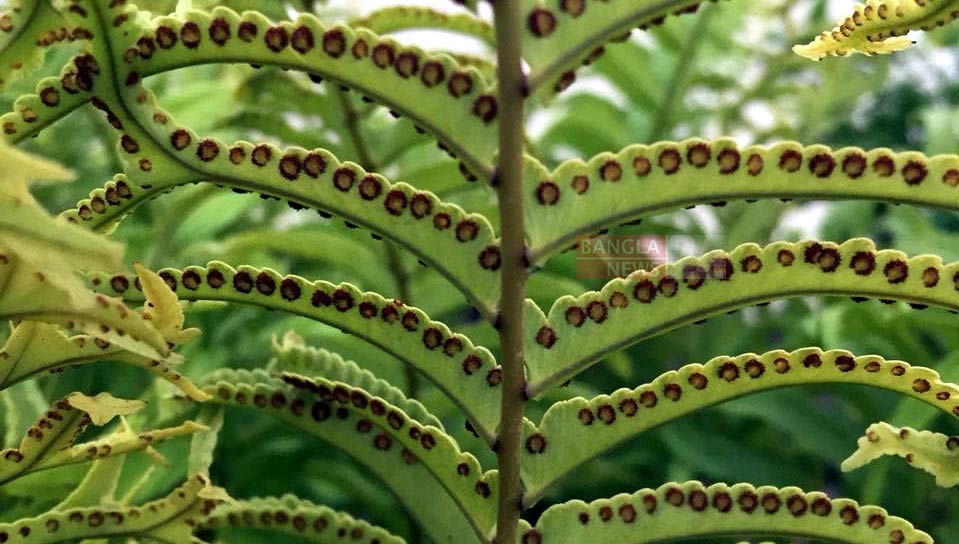 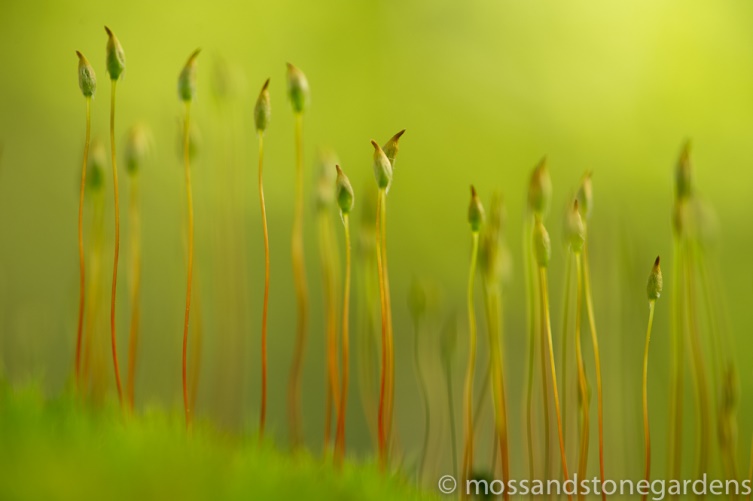 স্পোর
স্পোর
ফার্ন
মস
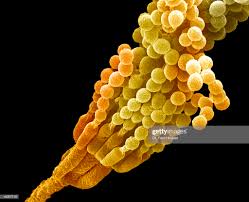 কনিডিয়া
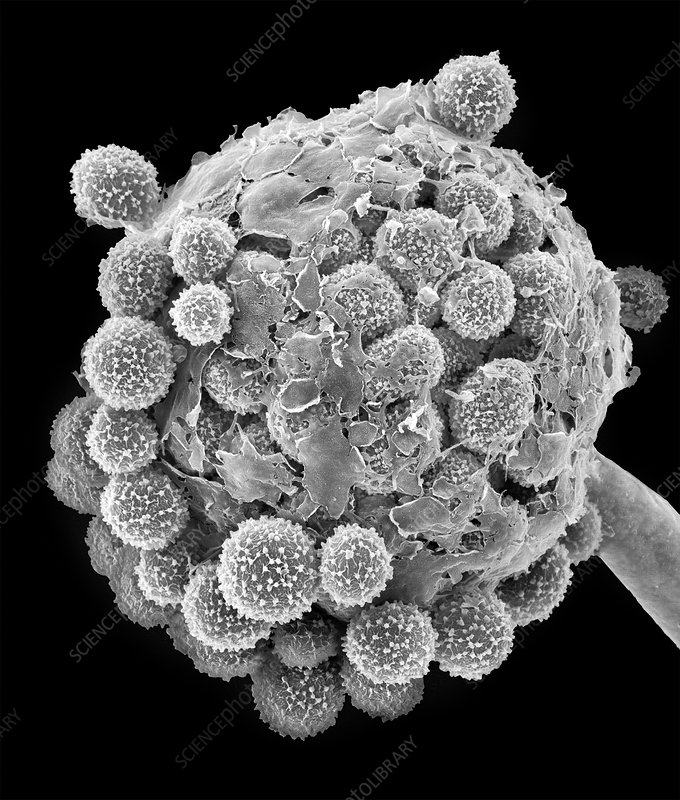 অনুবীজ
Penicillium
Mucor
অঙ্গজ জনন
দেহের খন্ডায়ন
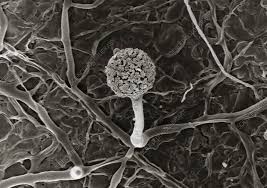 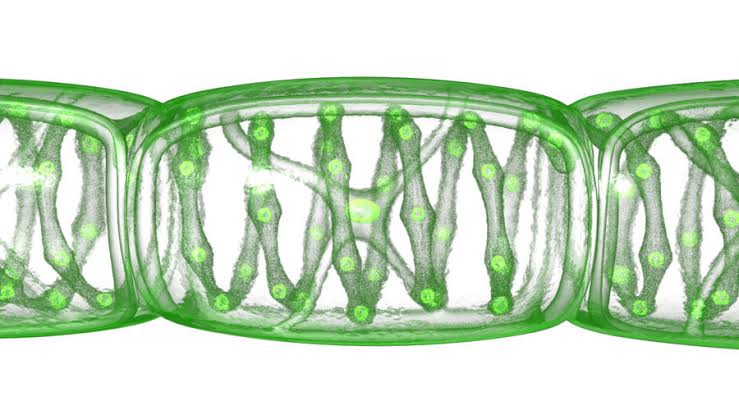 Spirogyra
Mucor
মূলের মাধ্যমে
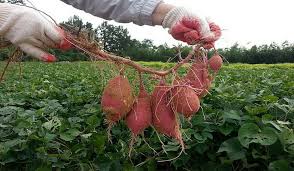 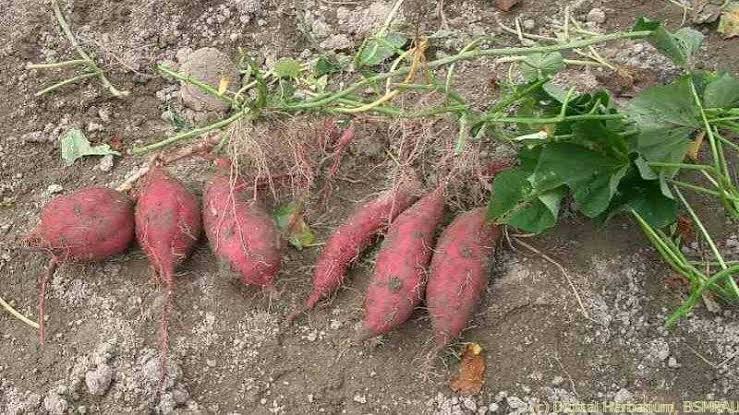 মিষ্টি আলু
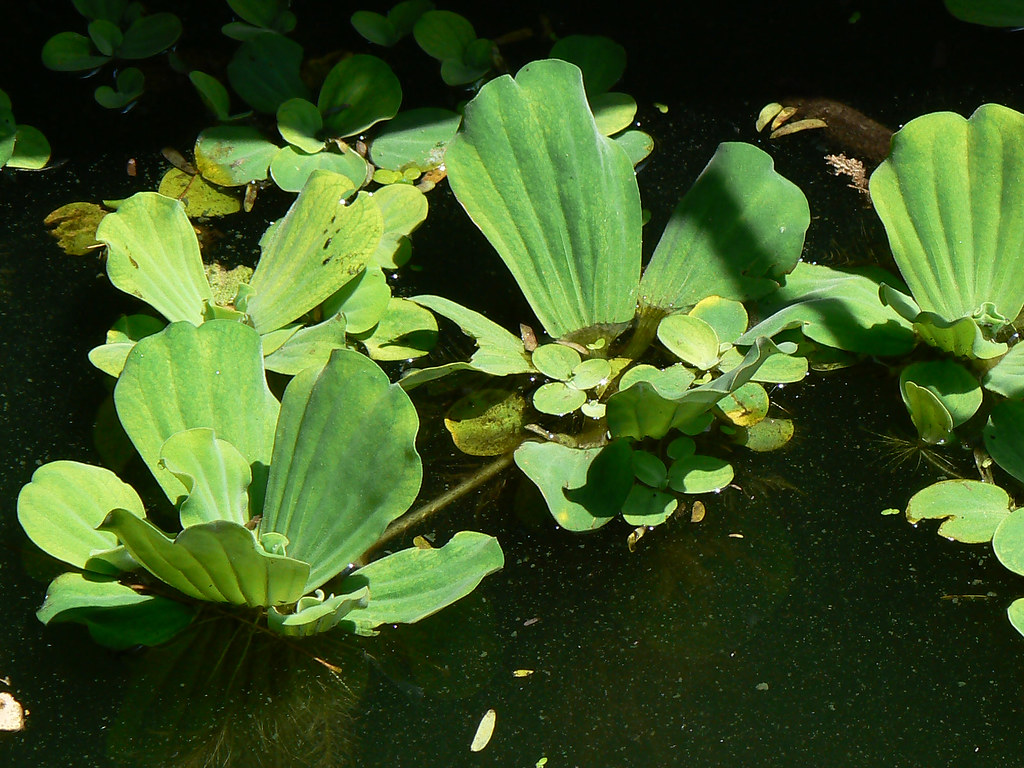 রূপান্তরিত মূলের মাধ্যমে
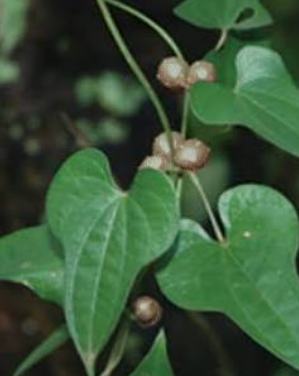 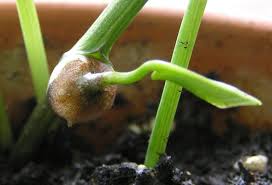 বুলবিল
অফসেট
টোপাপানা
চুপড়ি আলু
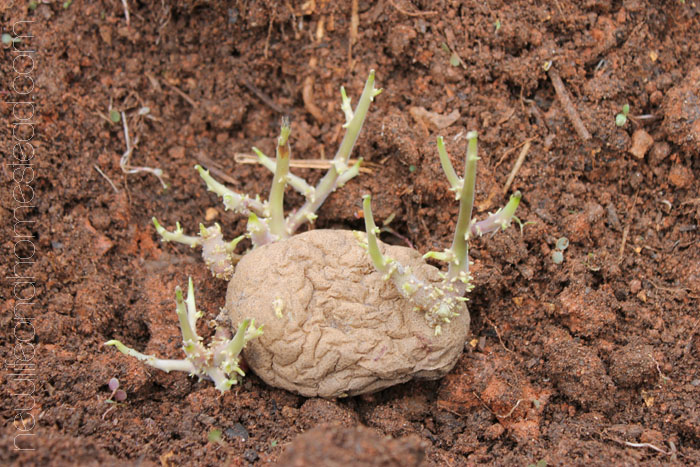 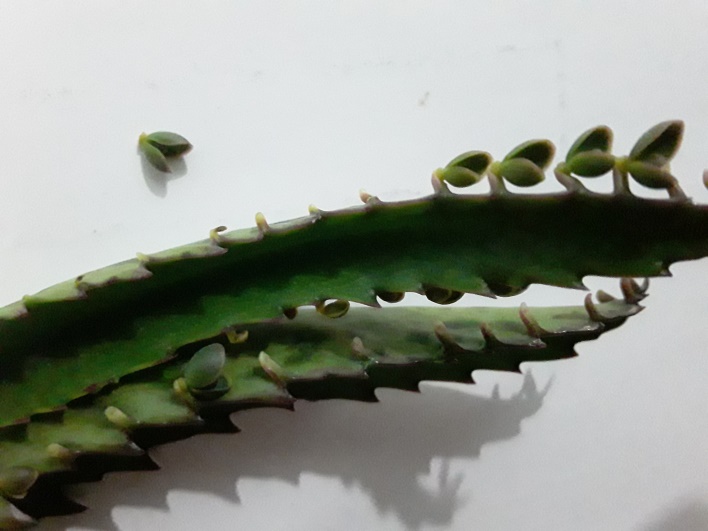 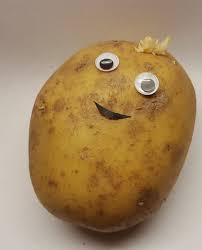 নতুন চারা
টিঊবার
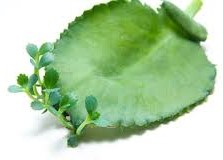 পাতার মাধ্যমে
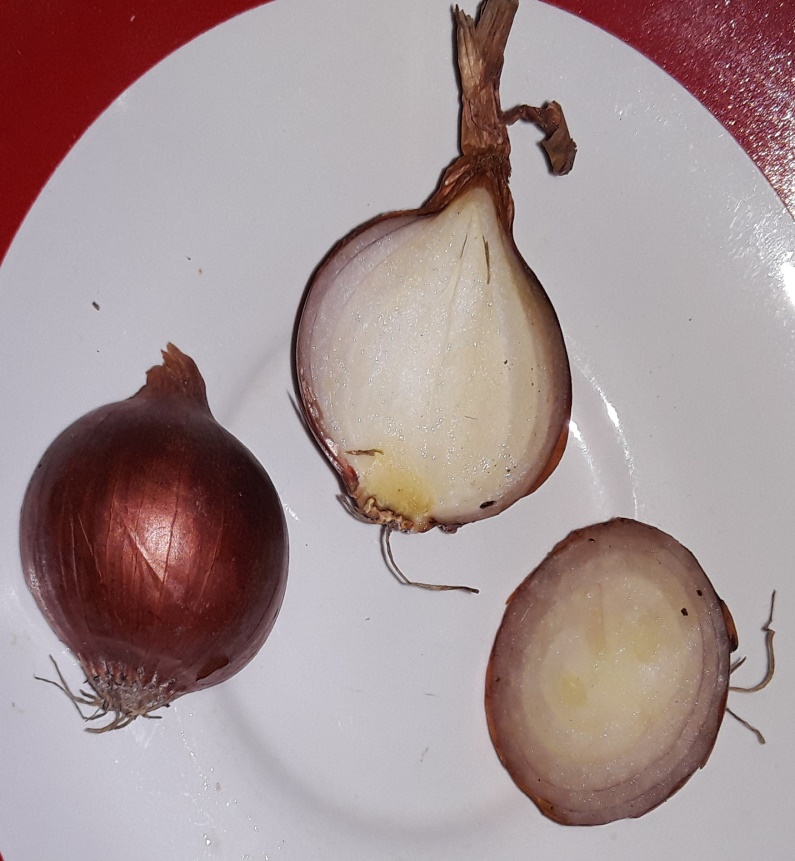 শল্কপত্র
মধ্যপর্ব
কান্ড
কাক্ষিক মুকুল
শীর্ষ মুকুল
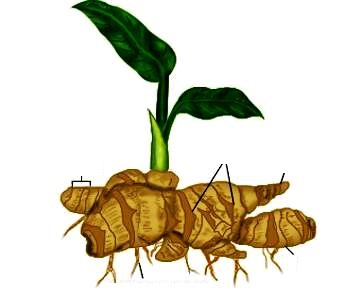 রাইজোম
বাল্ব
কাক্ষিক মুকুল
শল্কপত্র
পর্ব
সময়-৬ মি.
দলীয় কাজ
২ টি বৈশিষ্ট্যসহ কোনটিতে কোন ধরনের রুপান্তরিত কান্ডের মাধ্যমে অঙ্গজ প্রজনন হয় তা লিখ -
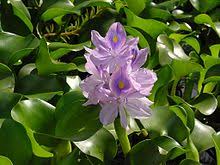 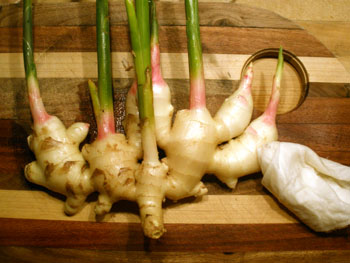 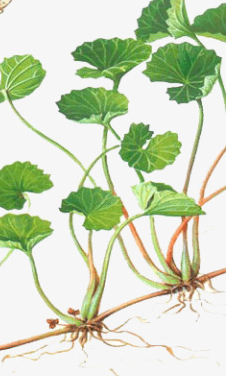 চিত্র -১
চিত্র -২
চিত্র -৩
মূল্যায়ন
মিলকরণ
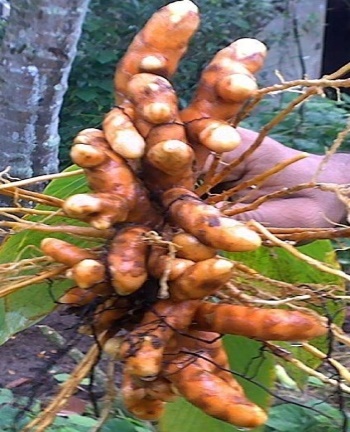 পর্ব,পর্বসন্ধি
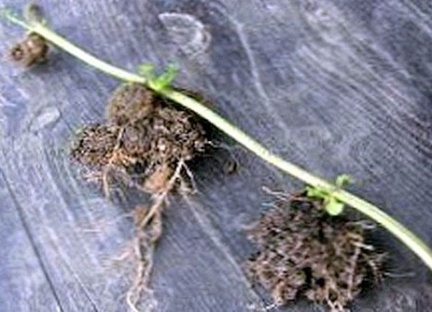 চোখ
কচুর অনুরুপ
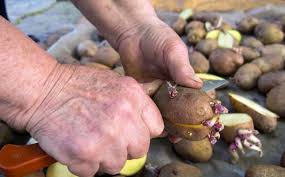 বুলবিল
বাড়ির কাজ
অর্থকরী ফসলের ক্ষত্রে প্রাকৃতিক অঙ্গজ প্রজননের ভুমিকা -বিশ্লেষণ কর।
             (৪/৫ বাক্যের মধ্যে )
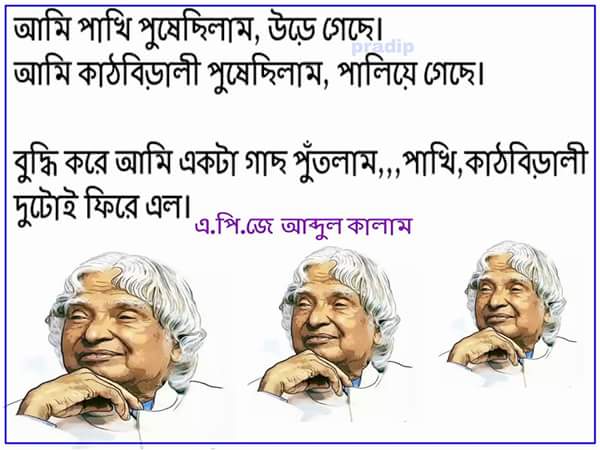 ধন্যবাদ